Return to Campus: supporting the effective return of staff
Friday 3rd December 2021
HR Partnering, HR Policy, HR Organisational Learning
HR
HR December 2021
How long have you been at LSE?
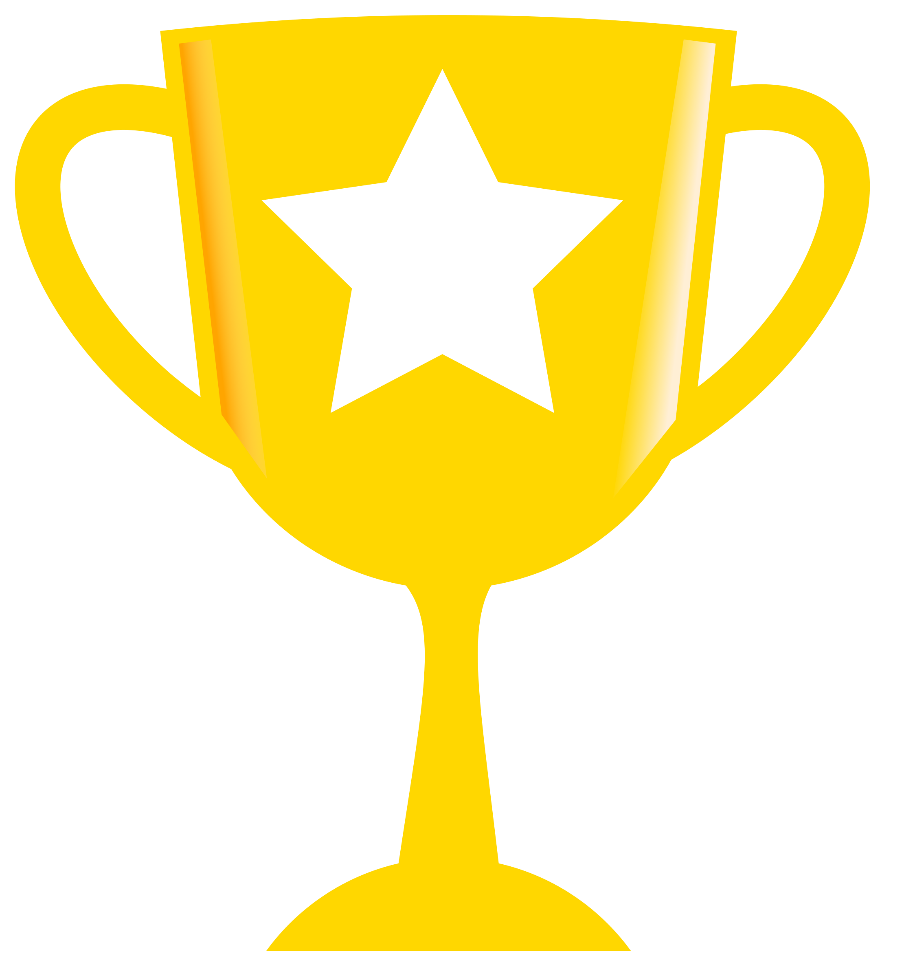 HR
HR December 2021
Return to Campus
Aims for this session…
Demonstrate the resources available to support the return of staff to campus, and your role as a manager in enabling effective returns.
Differentiate the circumstances which may affect an employee’s return to campus, and how you can manage these fairly and reasonably. 
Construct some best practice hints and tips.
State what support is available to you as a manager.
HR December 2021
Return to Campus
Overview…
Case studies
Discuss/Feedback
Key Info & Best Practice
Return to campus resources 
Some final thoughts…
HR December 2021
Return to Campus
Case Studies
General anxiety about returning to campus
The experience for new starters
Challenges facing parents and carers
Disability & reasonable adjustments 
Sickness absence
HR December 2021
Return to Campus
Introduction and context

Return to campus for many staff within the context of:
Increased numbers on campus during MT 2021 (students & staff), with some safety measures still in place
Juggling (often increased) workload with extra responsibilities (e.g. childcare or other caring commitments)
Exploring different ways of working, e.g. blended/hybrid approaches
School planning alongside wider uncertainties (e.g. further potential lockdowns) 
Pulse Survey

What this means for managers: 
Increased focus on wellbeing
Changed expectations as a consequence of COVID-19, e.g. work/life balance 
Managing individual cases alongside wider team needs
HR December 2021
Return to Campus
A moment to reflect…


What are the positive aspects of return to campus? 

[https://wall.sli.do/event/kbrparhr?section=7c330691-53d6-4e69-9f01-630ad201d565]
HR December 2021
[Speaker Notes: NB Policy was revised in 2018]
Return to Campus
In groups…
Case Study 1
[General anxiety about returning to campus]

You plan to meet with your team on Zoom to discuss the return to campus arrangements and agree a timeline for them to return.
During your meeting, Alice, a data analyst, expressed her anxiety at having to return to campus. She appeared agitated and said that she did not feel the Division had her best interests at heart by asking her to return to campus whilst the infection rates remained high. You suggested that a separate meeting with Alice may be helpful to discuss her concerns in more detail.
You meet with Alice the next day to address her concerns. She explained that she was unlikely to need an individual risk assessment as she had no underlying health conditions but she said that she felt anxious and stressed at the thought of returning to campus and being amongst so many people. She explained that she had not taken public transport for nearly 18 months and this is adding to her anxiety to the extent that she is having sleepless nights. She also doesn’t want to sit next to anyone who had not had their Covid vaccinations and asks if she can be told who hasn’t had one. She also went on to advise that she had lost a close friend due to COVID and is petrified of contracting the virus herself.
Alice expressed her frustration at having to return to campus particularly as her role ‘is not as front-facing as other teams’ and felt that she should be allowed to continue working remotely indefinitely. She informed you that he has no intention of returning to campus on the anticipated date as she feels you have done nothing to alleviate her fears as his line manager.
As Alice’s line manager how would you address this issue?
HR December 2021
Return to Campus
General anxiety: key information

Understand the safety measures still in place to support return to campus: 
Face masks mandatory in classrooms and lifts, and strongly encouraged elsewhere in LSE buildings
Testing requirements to come onto campus
Risk Assessments: both department/division level and individual

Flexibility about how staff return, e.g. more flexible start/finish times if staff are anxious about commuting.

Information to help staff readjust to campus (e.g. return to campus guidance) and documents that address behaviour on campus (e.g. Staff Code).
HR December 2021
Return to Campus
Individual Reflection 
Case Study 2  
[New starters on campus]

You are a manager in one of the Divisions at the LSE. You appointed a member of staff, Jerry, shortly after the first lockdown in April 2020 and they started work in May 2020.
You will be returning to campus in January 2022 and this will be the first time Jerry will have been on campus.
As Jerry’s line manager, what would you do to welcome Jerry on to campus for the first time? What standard campus induction would you suggest they have? Is there anything specific you would arrange beyond what is being arranged for other members of your team who have been on campus before?
HR December 2021
Return to Campus
New starters: key information

Updated induction resources: ‘Flying Start’ Induction 
Getting new starters acquainted with campus: campus tours
More events happening on campus, including wellbeing activities in Lent Term
HR December 2021
Return to Campus
In groups…
Case Study 3
[Parents and carers]

Marianne has been employed in the Department of Philosophy as a Programme Manager for four years.  In February 2020 she went on maternity leave and in the April she had her baby.  She also has a five-year-old who has just started reception class.  She returned to work in June 2021, initially working remotely.  As her role is student facing she was required to return to campus, four days a week from September.
Marianne has always been extremely motivated in her role and has enjoyed developing good relationships with the students and her colleagues.  The student satisfaction surveys always scores highly for the Programmes she manages.
However, since Marianne has returned to work, you have noticed a steady decline in her engagement and you sense that she has withdrawn.  Students are now submitting complaints that their queries and questions are not been answered or followed through.  You have also noticed that in the weekly programme meetings she often arrives late, is constantly yawning and hardly participates in any of the discussions.  She has also not come in to work on a number of occasions due to childcare arrangements breaking down and she has participated in zoom meetings several times with her baby on her lap.  She has also said she cannot attend meetings between 3.00 and 4.00 p.m. 
As Marianne’s line manager how would you approach this issue.  What aspects of her wellbeing would you like to explore further and what interventions might you consider?
HR December 2021
Return to Campus
Parents and carers: key information

Toolkit for Parents and Carers: launched in September 2021
Promotion of new partnerships with local nurseries
Sections for different types of family leave 
Dedicated section on (non-parental) caring responsibilities
Section on dependants’ leave
Return to work guidance for staff and managers 

Flexible Working Toolkit

Support for staff: Parents and Carers’ Network
HR December 2021
Return to Campus
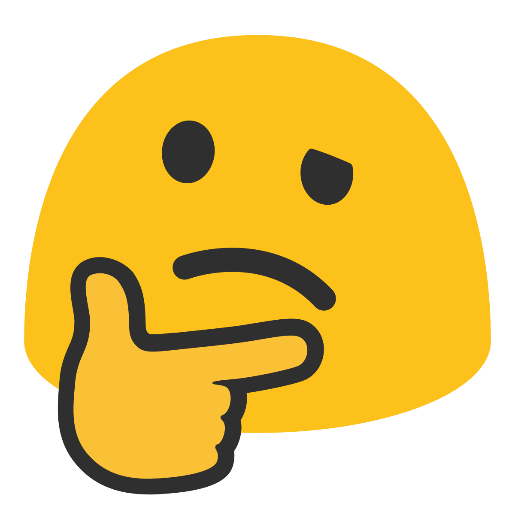 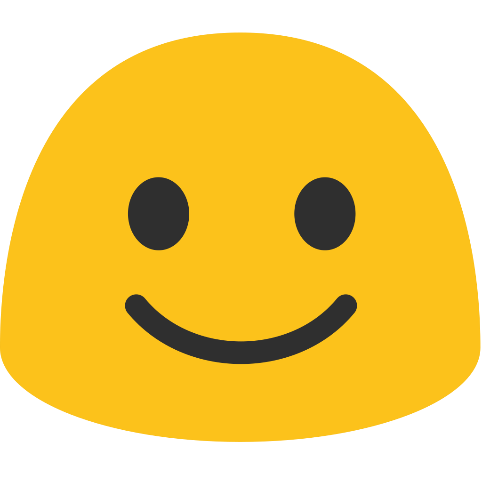 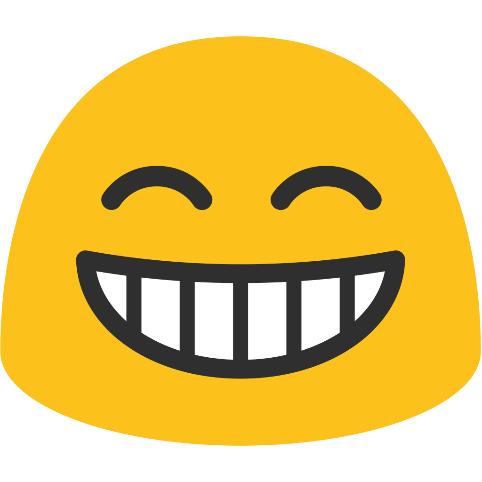 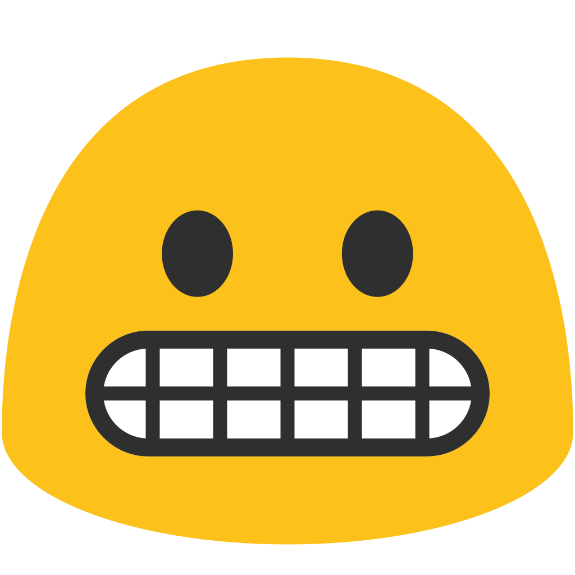 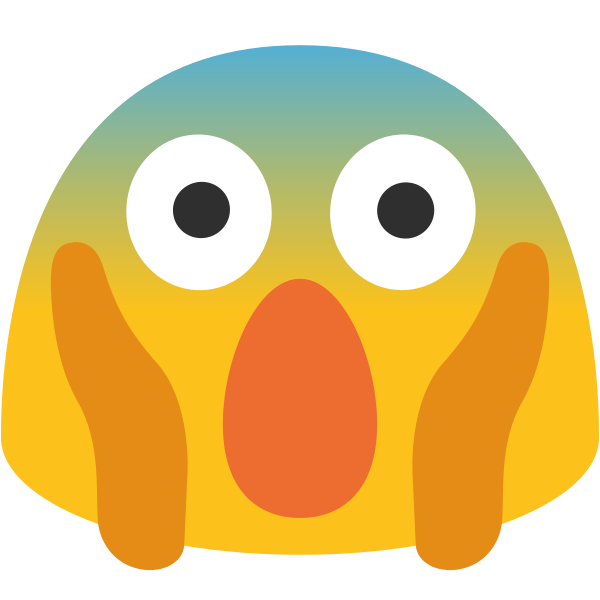 HR December 2021
This Photo by Unknown Author is licensed under CC BY-SA
This Photo by Unknown Author is licensed under CC BY-SA
This Photo by Unknown Author is licensed under CC BY-SA
This Photo by Unknown Author is licensed under CC BY-SA
This Photo by Unknown Author is licensed under CC BY-SA
Return to Campus
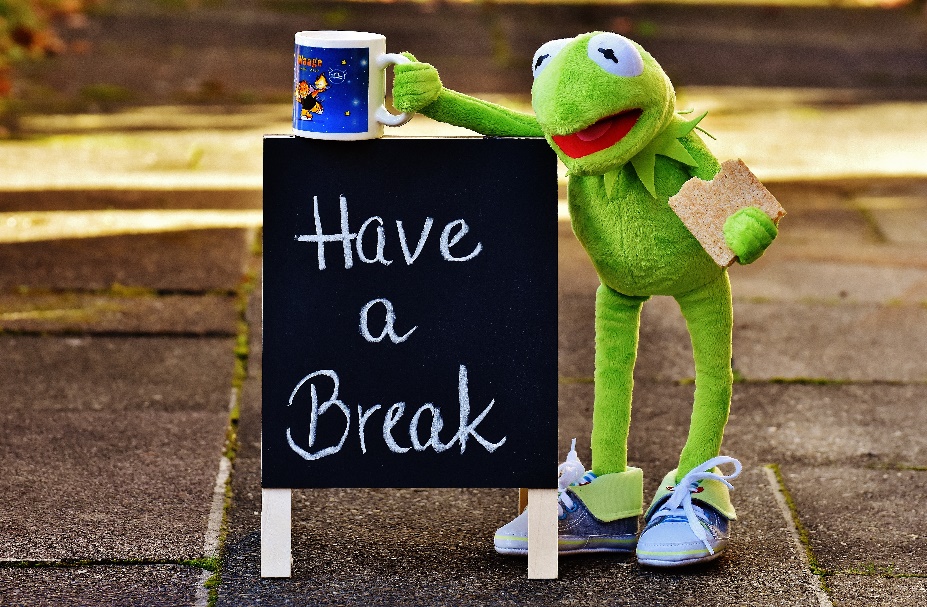 HR December 2021
Return to Campus
Where would you find?...

https://info.lse.ac.uk/staff/divisions/Human-Resources/A-to-Z
HR December 2021
Return to Campus
In groups…
Case Study 4
[Sickness absence/long COVID]

John started working in the Department of Business in June 2012 as an Administrator for several Programmes .  It is a critical role in the Department and students are constantly coming in to see him to talk through their issues.  John has always been a highly engaged member of staff and as he has been in the Department for a long time, knows how everything works inside out.  He is the ‘go-to’ person in the Department for both students and colleagues. 
Unfortunately, John caught Covid in January 2021 and was hospitalised for four weeks.  He was extremely ill, and it was a relief to everyone that he pulled through.  John was off sick for a number of months recovering and eventually returned to work in May 2021.  You referred him to Occupational Health, and they advised a phased return to work, which ended in July, so he is now back to work full time.
However, John has not been the same since before he caught Covid. He regularly arrives late to work and he says he is always oversleeping.  His short- term sickness absence has increased significantly.  His sickness includes chest pains, breathlessness and a persistent cough.  You have noticed that his performance in his role is dipping, and he is constantly forgetting simple tasks.  The two Co-ordinators who he line manages are also now escalating work issues to you as he is not responding to their emails and have also revealed to you that their 1:1 meetings with John are nearly always cancelled by him.
As John’s line manager, what would you do and how would you manage the sickness absence issue?
HR December 2021
Return to Campus
Sickness absence: key information
Understand COVID-specific procedures and requirements:
Different tests (PCR and Rapid Lateral Flow)
Self-isolation rules (including changes as of 16 August 2021)
Staff can self-certify COVID-related absence in MyView
Absence as a consequence of having a COVID vaccine can also be self-certified
Usual triggers may not be applied where absence is due to COVID-19 (this may be reviewed over time) 
Sickness absence not related to COVID-19 should be reported and managed in the usual way, referring to the usual resources (e.g. Sickness Absence Toolkit). 
Sickness absence should be managed sympathetically.
HR December 2021
Return to Campus
Individual Reflection
Case Study 5
[Disability & reasonable adjustments]

You are a manager of a team of 10 members of staff in the Estates Division looking after projects across the School.  You are all based in a large open plan office.  One of your team members, Ricardo, joined the LSE in March 2021 and was working remotely initially until the team returned to campus in September 2021.  As Ricardo’s line manager, you meet with him regularly as part of his on-going induction.
Since the return to the office in September, you have noticed that Ricardo seems agitated.  He leaves his desk numerous times during the day and is gone for a few hours at a time.  You asked another member of the team, James, to buddy up with Ricardo and take him out for regular coffee breaks to help Ricardo settle in.
At one of your 1:1 meetings, you ask him how he is and he declares to you that he suffers from Hypersensitivity.  He explains that he has suffered with this condition for many years and is usually able to keep it under control.  However, he declares that since he started working on campus that his symptoms are increasing, and they have started to impact the way he carries out his role.  He says he is struggling to concentrate for extended periods of time, and he becomes fatigued often.  
What sort of reasonable adjustments might  you consider, and how would you support Ricardo, as his line manager? 
 
NB – People who suffer from ‘hypersensitivity’ often find too much sensory information overwhelming. .Stimuli could include:  lighting, noise, patterns, smells
HR December 2021
Return to Campus
Disability: key information
Disability Policy and supporting resources
Occupational Health
School resources that disabled staff can access (staff counselling services, EAP, etc.)
Reasonable Adjustments (informed by medical advice):
Workstation adjustments
Sensory support
Adjustments to work pattern
Support for staff: Disability and Wellbeing Network (DAWN)
Resources in development:
Updated policy and guidance
Business Disability Forum
HR December 2021
Return to Campus
General resources to support staff and managers
Staff counselling services
Employee Assistance Programme
Mental Health First Aid Network & Mental Health Staff Champions
Mind Mental Health Awareness module
Return to campus and your wellbeing webpage (captures much of the above)
Annual leave guidance 
Staff resources centre 
Your HR Partner
HR December 2021
Return to Campus
Share your hints and tips
What has worked well for you when managing the return to campus of staff? 

[https://wall.sli.do/event/kbrparhr?section=7c330691-53d6-4e69-9f01-630ad201d565]
HR December 2021
Return to Campus
Some final thoughts…
The return to campus experience may vary considerably for different individuals
As a manager, you need to balance the needs of the team with consideration of how someone’s individual circumstances affects how they return to campus
The School is continuing to develop resources to support return to campus, informed by staff views (e.g. 2021 Pulse Survey)
Talk with your HR Partner
HR December 2021
Return to Campus
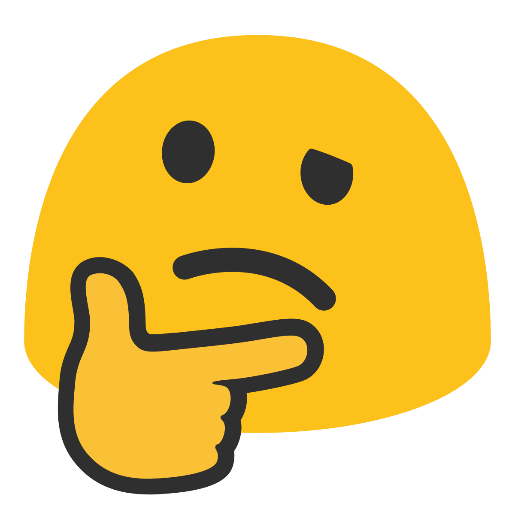 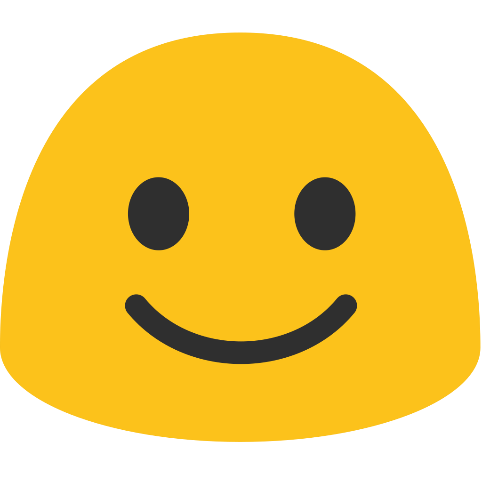 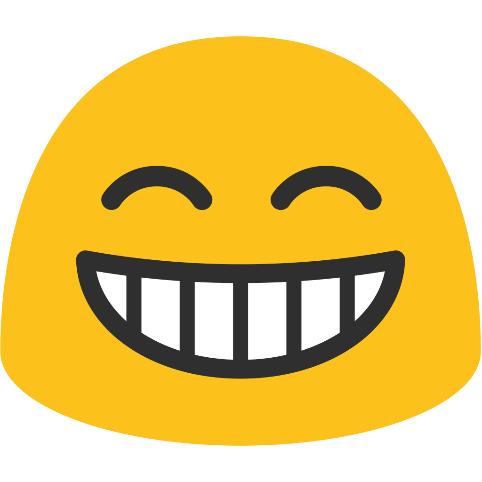 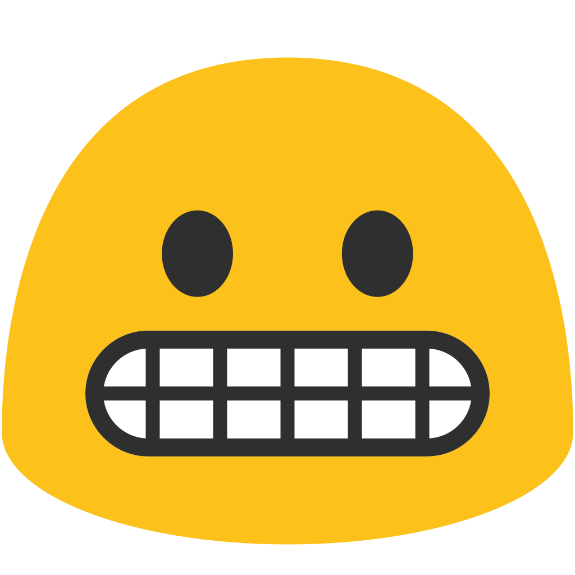 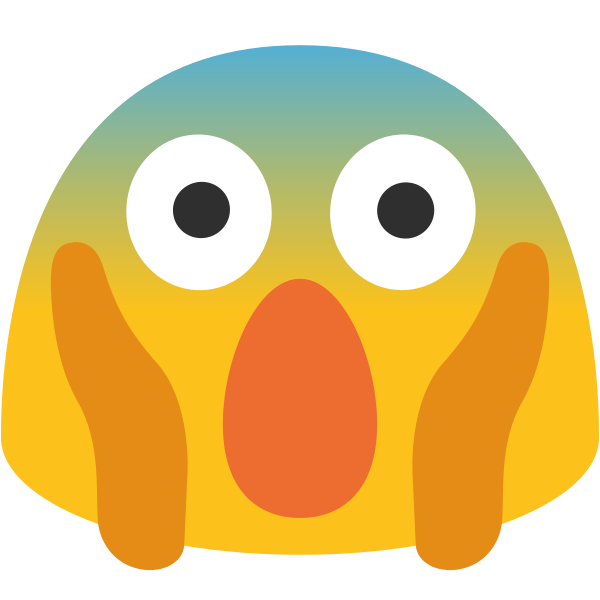 HR December 2021
This Photo by Unknown Author is licensed under CC BY-SA
This Photo by Unknown Author is licensed under CC BY-SA
This Photo by Unknown Author is licensed under CC BY-SA
This Photo by Unknown Author is licensed under CC BY-SA
This Photo by Unknown Author is licensed under CC BY-SA
Return to Campus
What questions are you left with?
HR December 2021